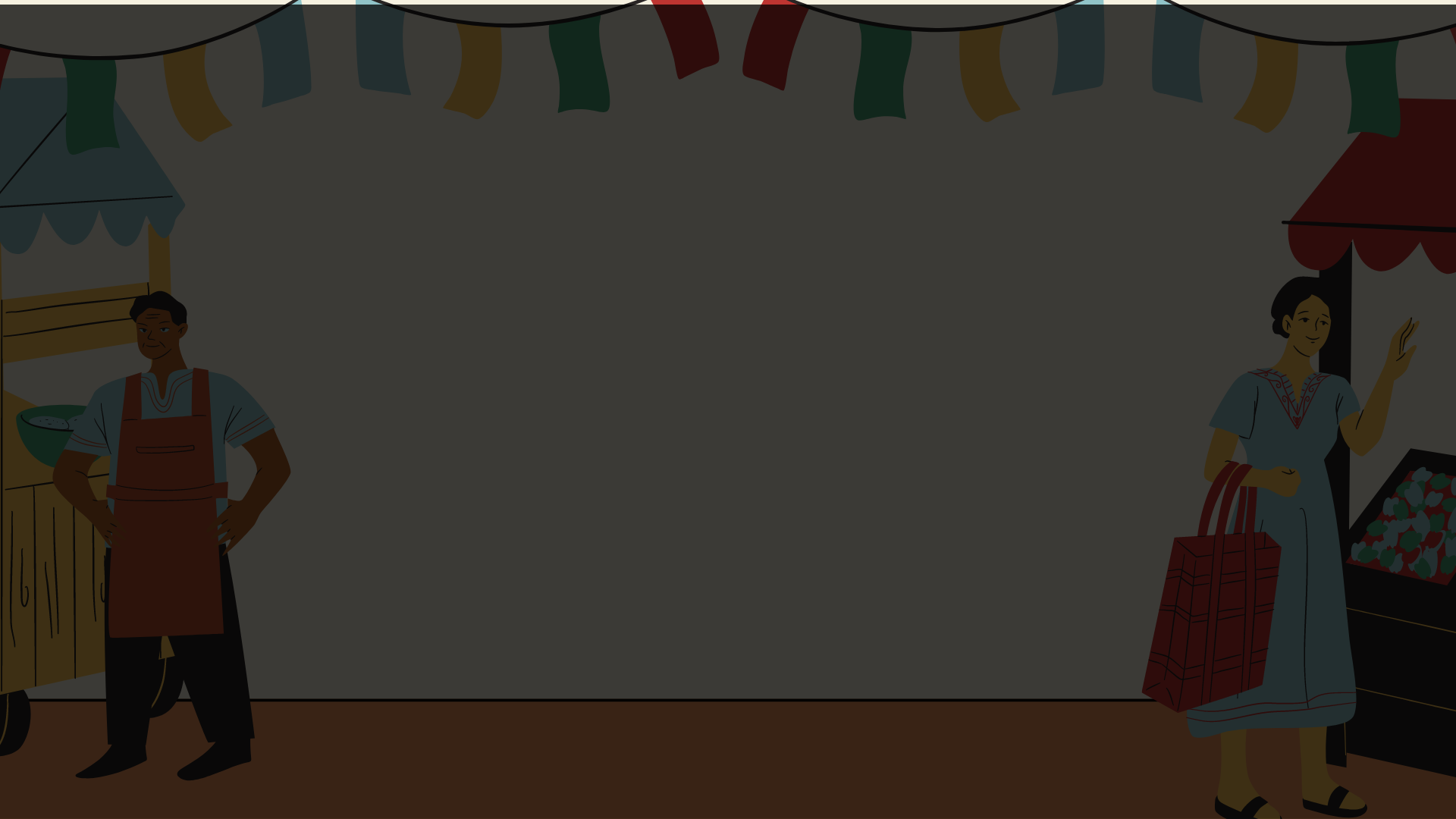 FEIRA DO MEI
2022/2023
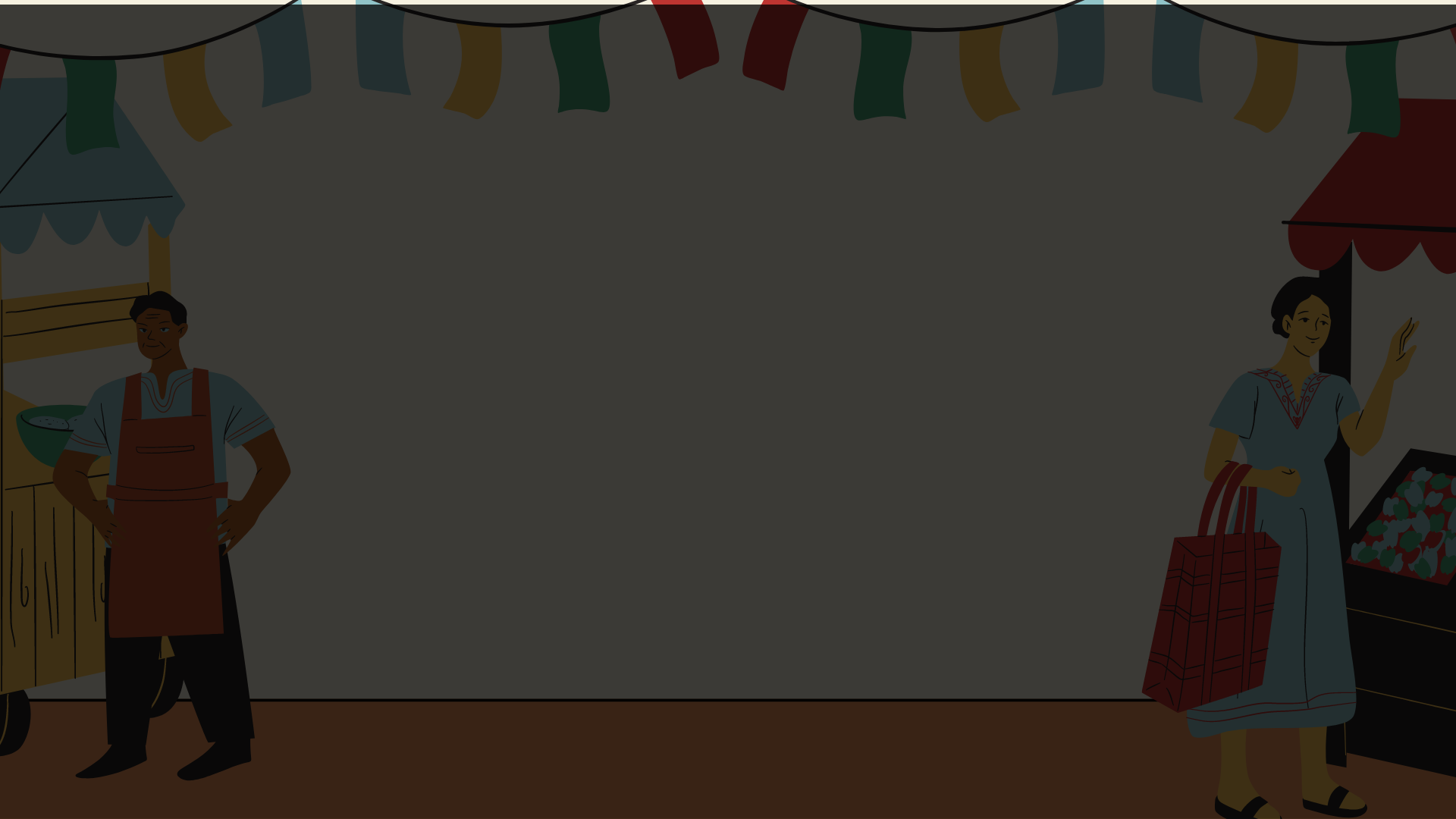 FEIRA DO MEI
Com foco na gastronomia ofereceram uma oportunidade para que pequenos empreendedores locais, incluindo produtores rurais e artesãos, apresentassem e comercializassem seus produtos. Essa abordagem promove a diversidade gastronômica, incentiva a economia local e estimula a conexão direta entre os produtores e os consumidores.
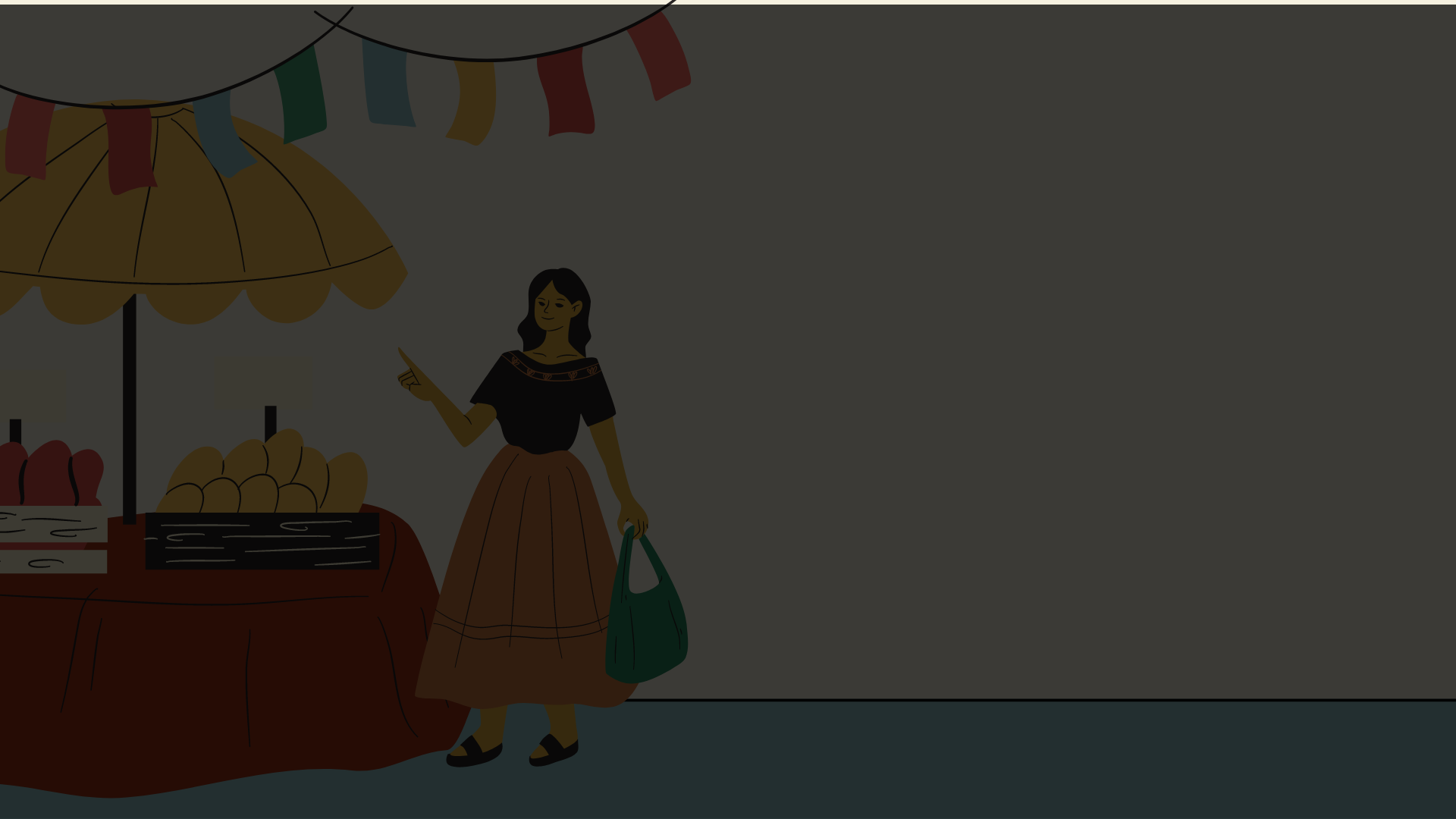 Edições 2022
Feira do MEI – Palmas sobre rodas
Feira do MEI – Festival Pé Vermelho
Feira do MEI – Palmas Pet
Feira do MEI – Natal

Edições 2023
Feira do MEI - Páscoa
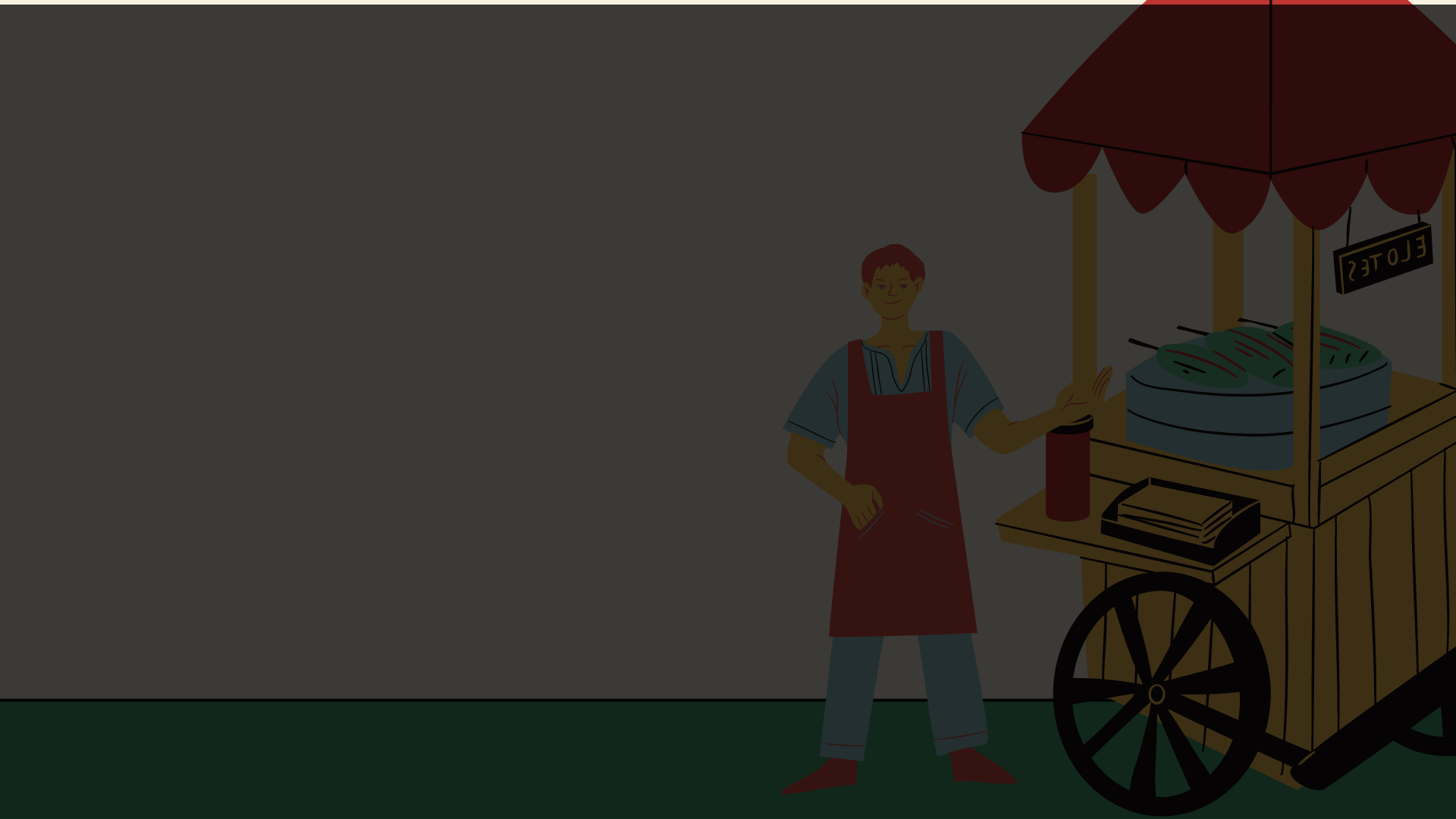 Feira do MEI – Festival Pé Vermelho
Período de realização: 6,7 e 8 de outubro de 2022
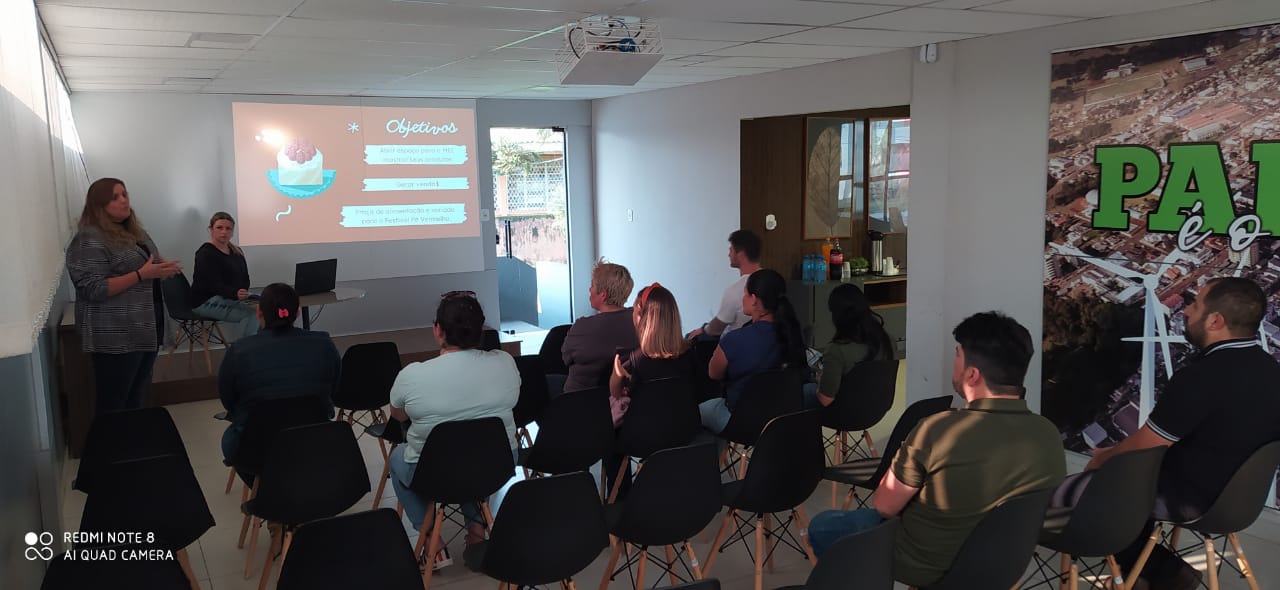 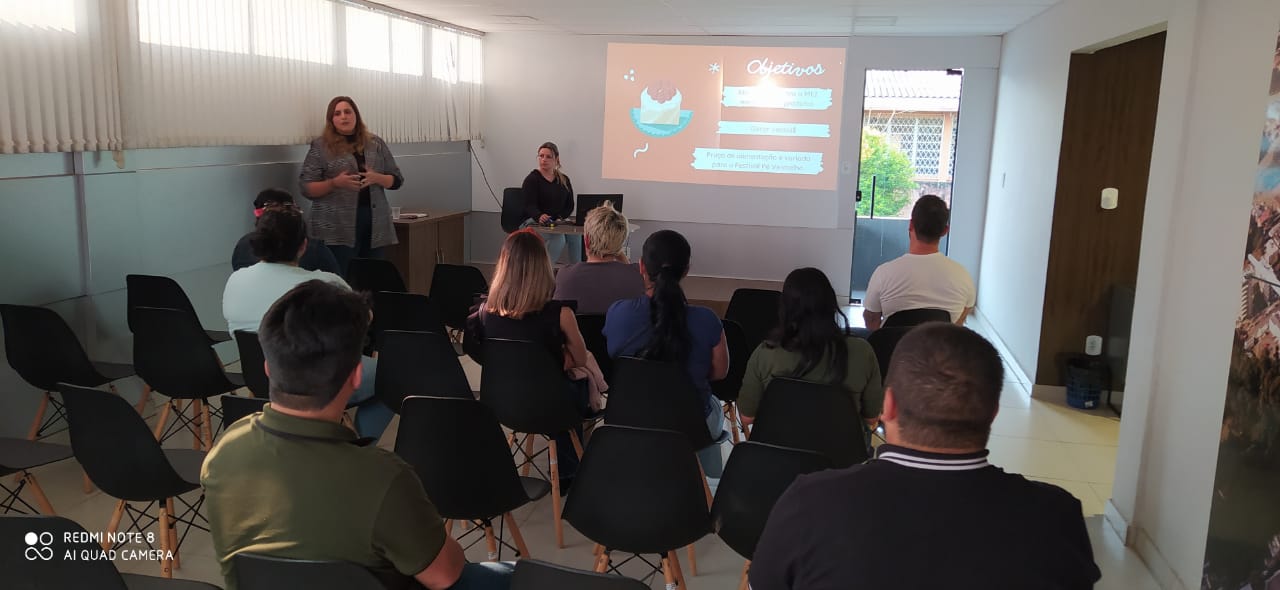 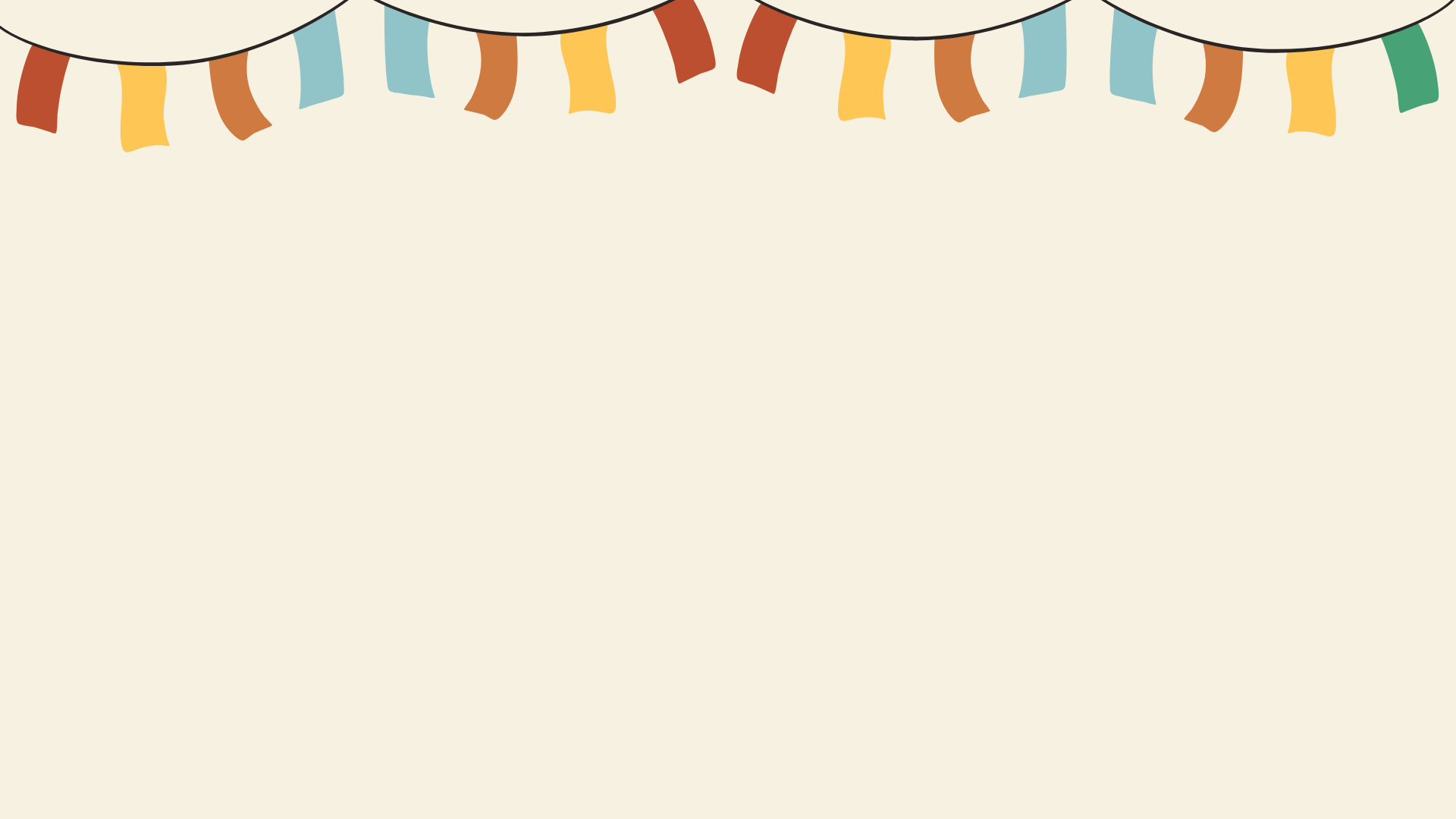 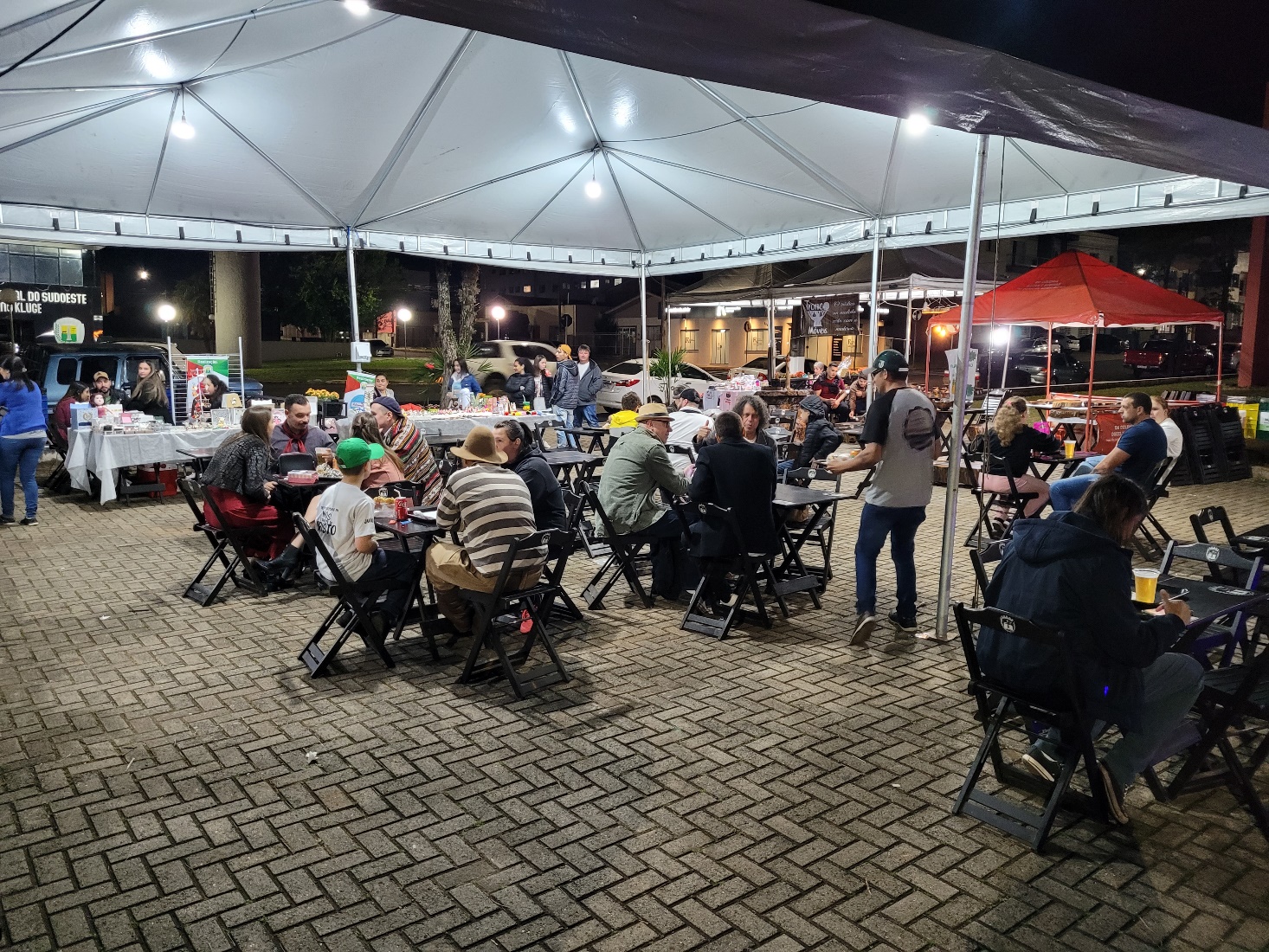 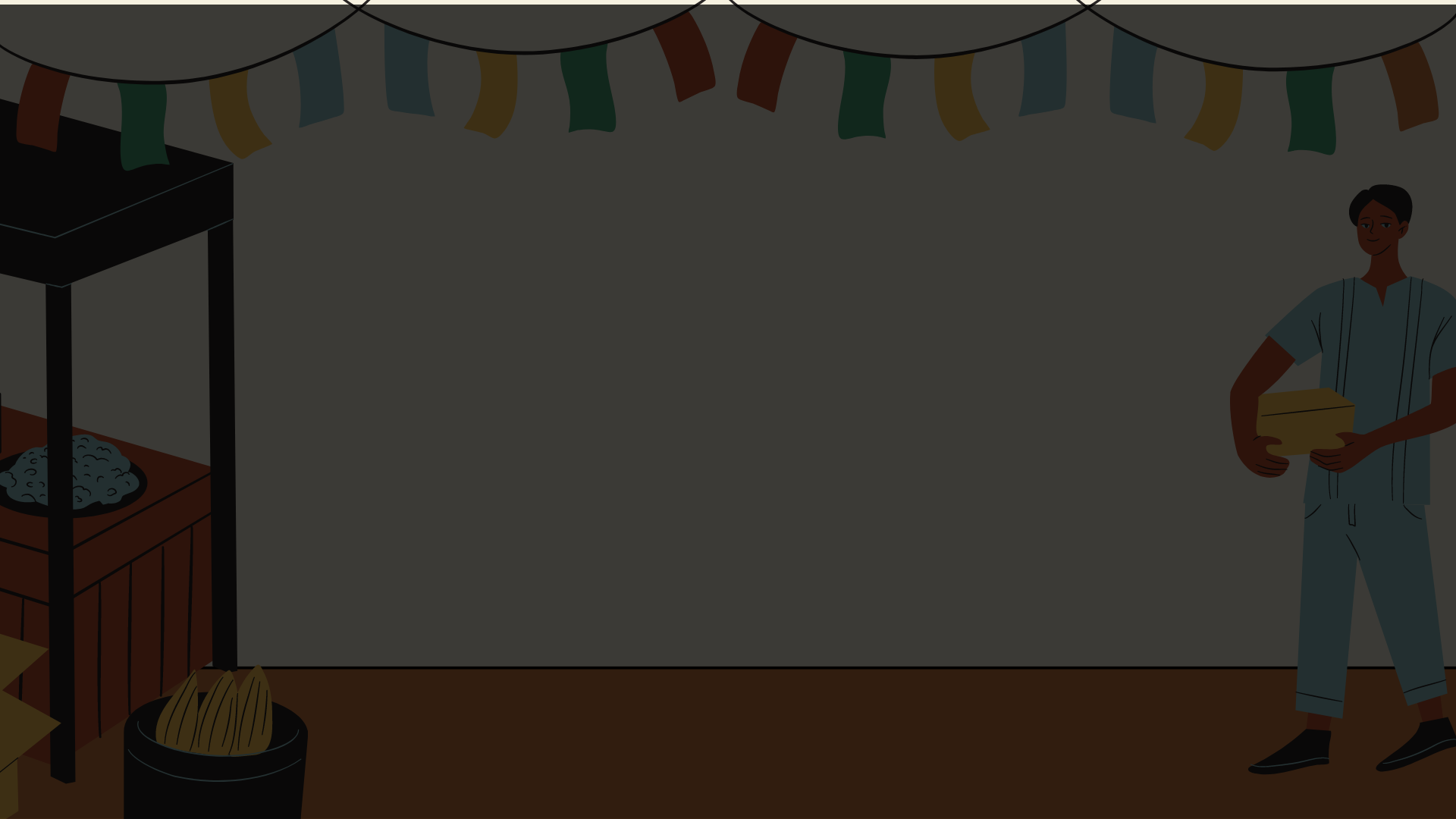 Feira do MEI – Palmas sobre rodas
Período de realização: 
26 a 28 de agosto de 2022
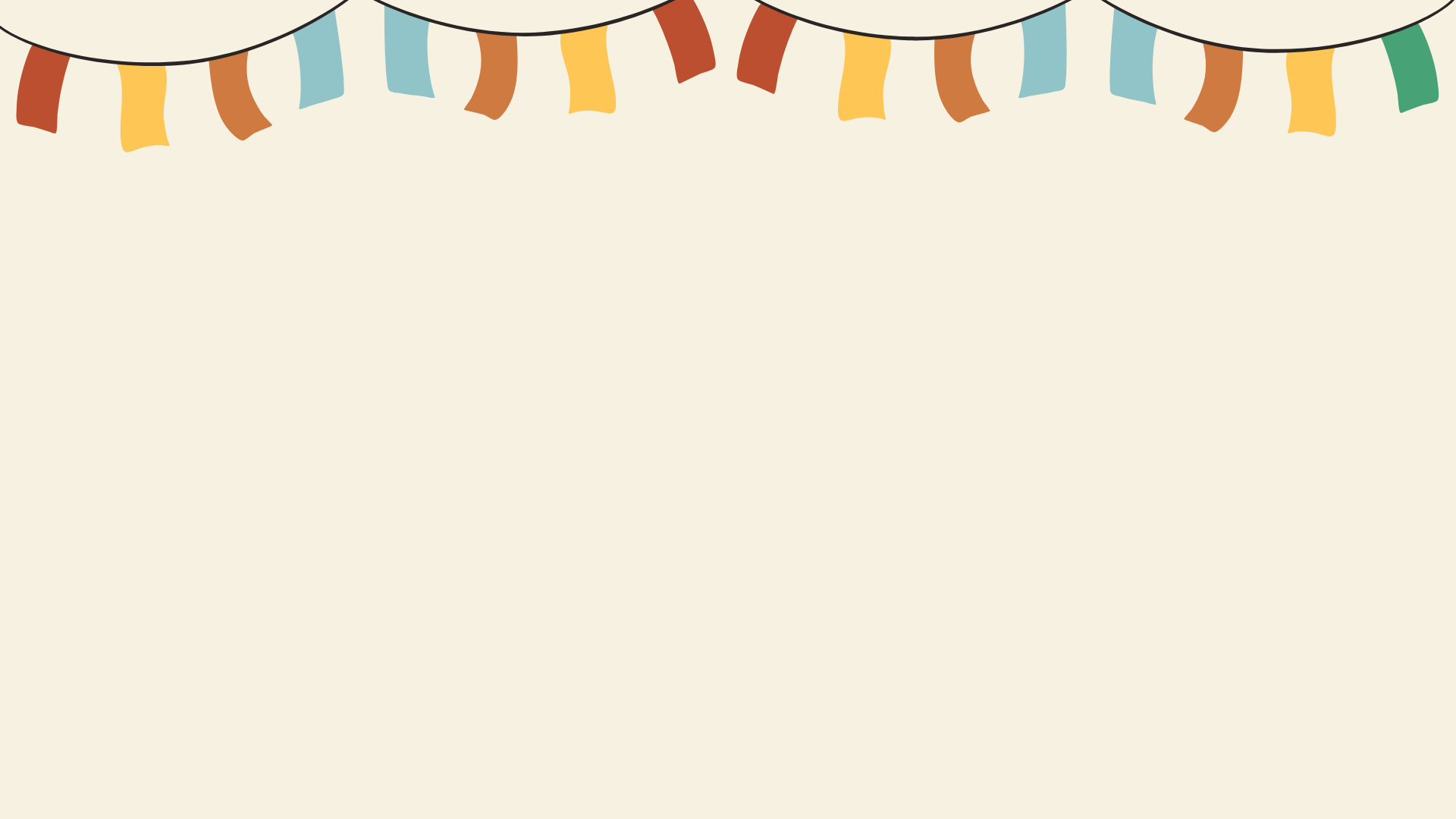 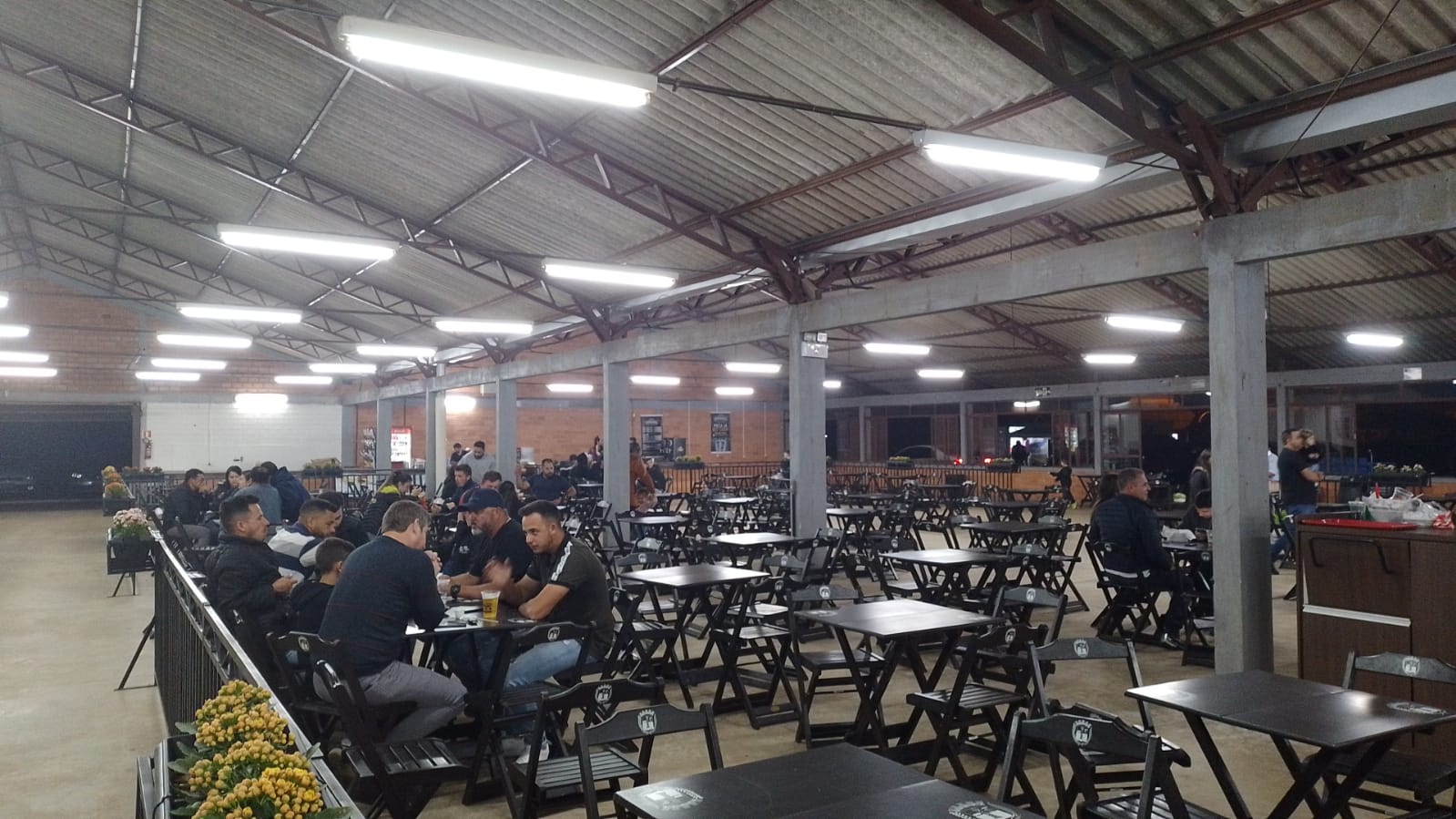 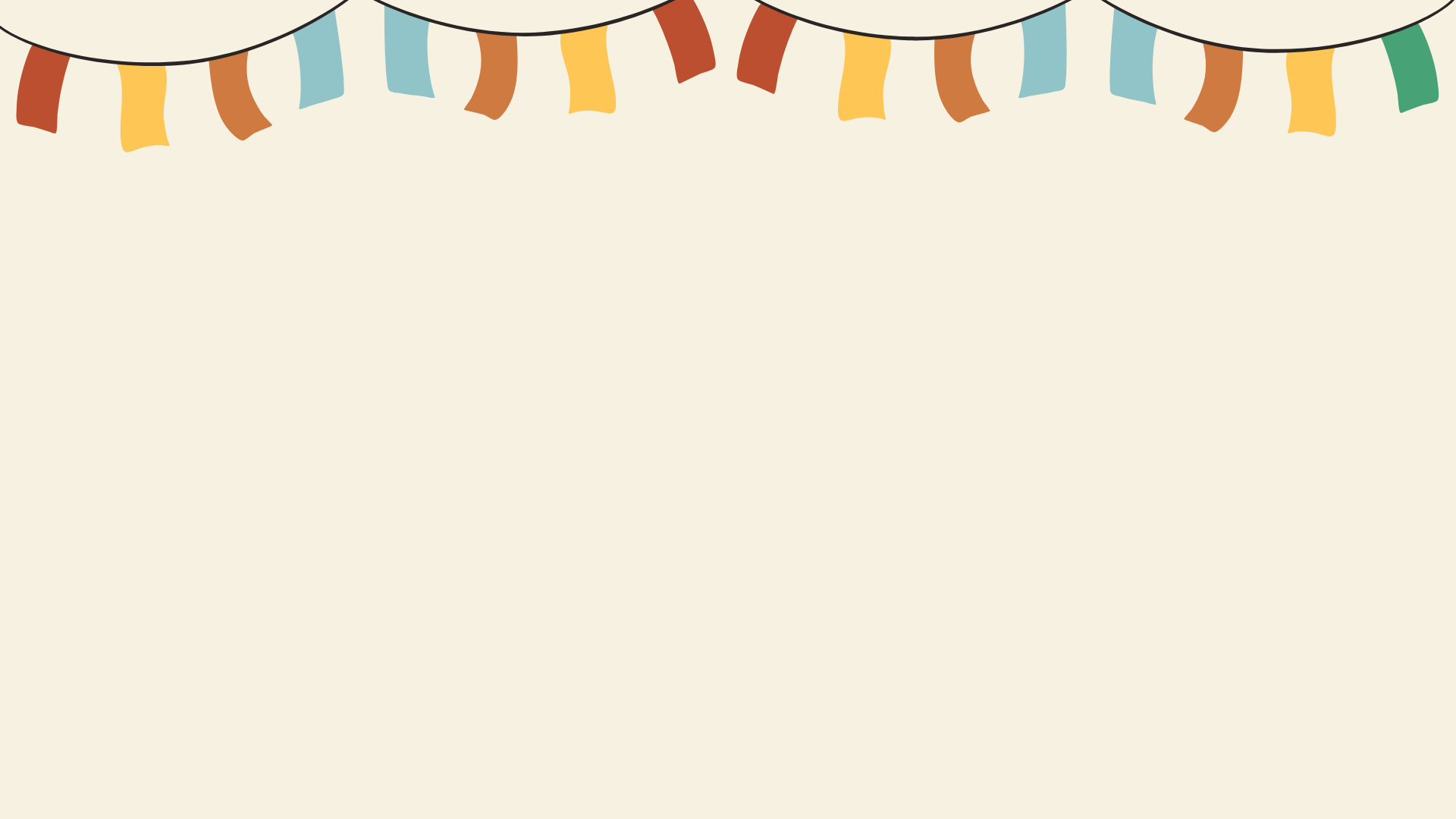 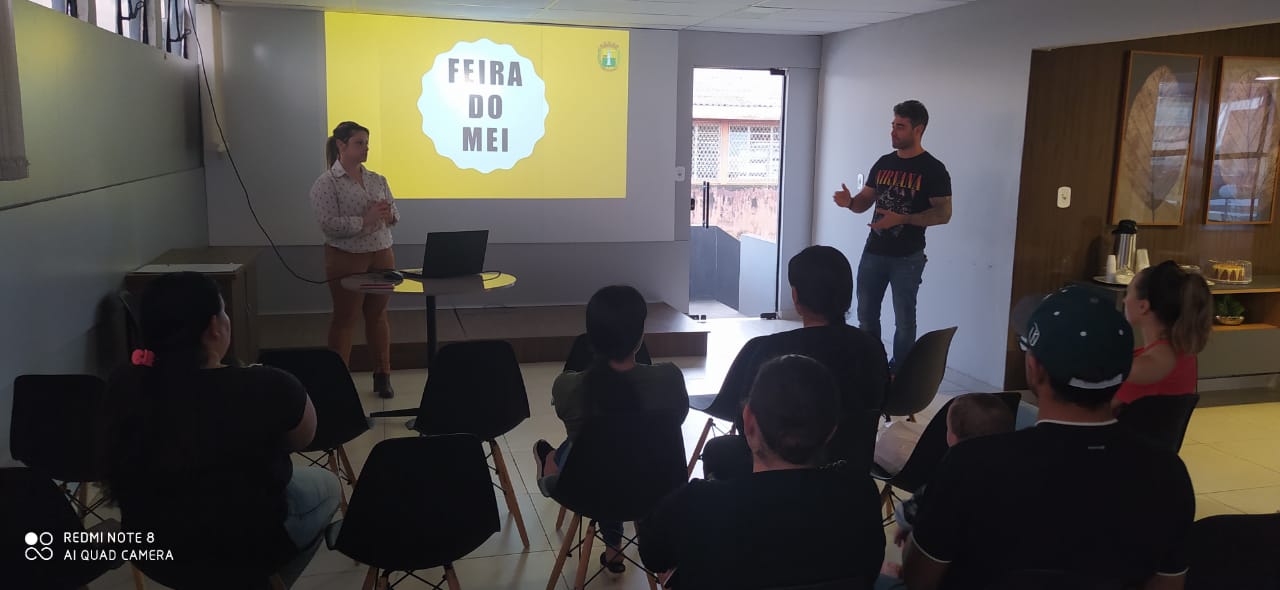 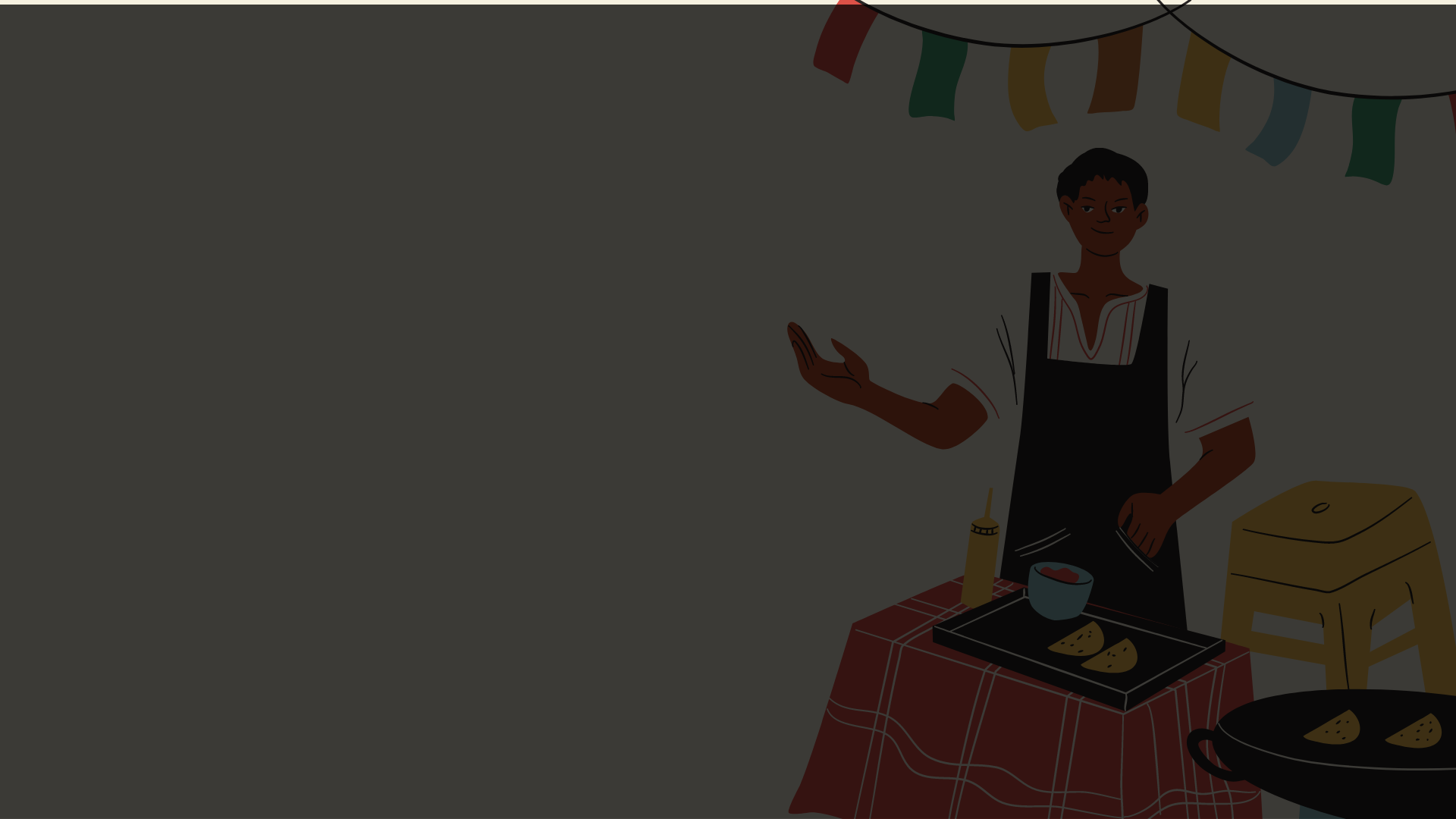 Feira do MEI – Palmas Pet
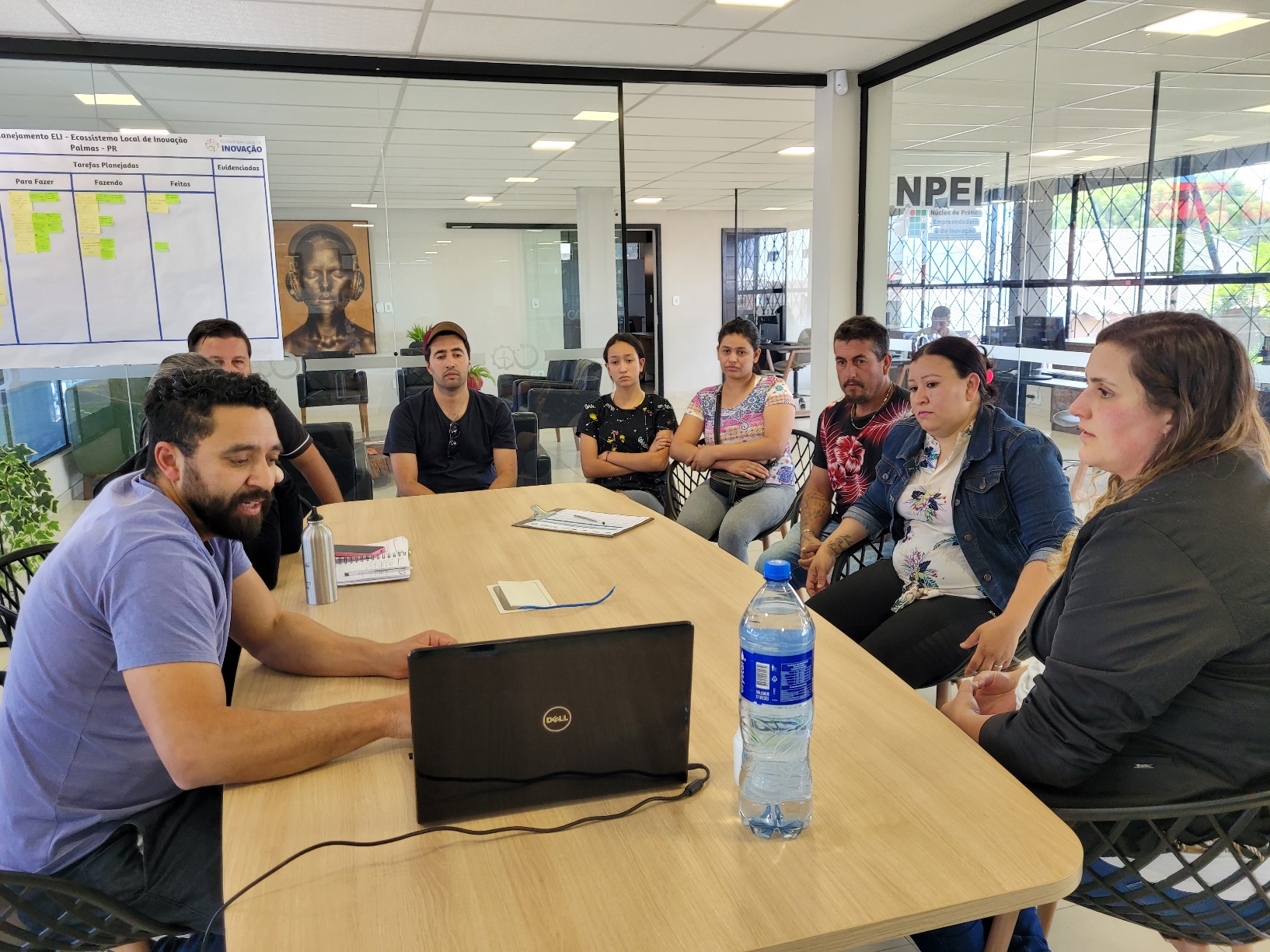 Período de realização: 11 a 13 de novembro de 2022
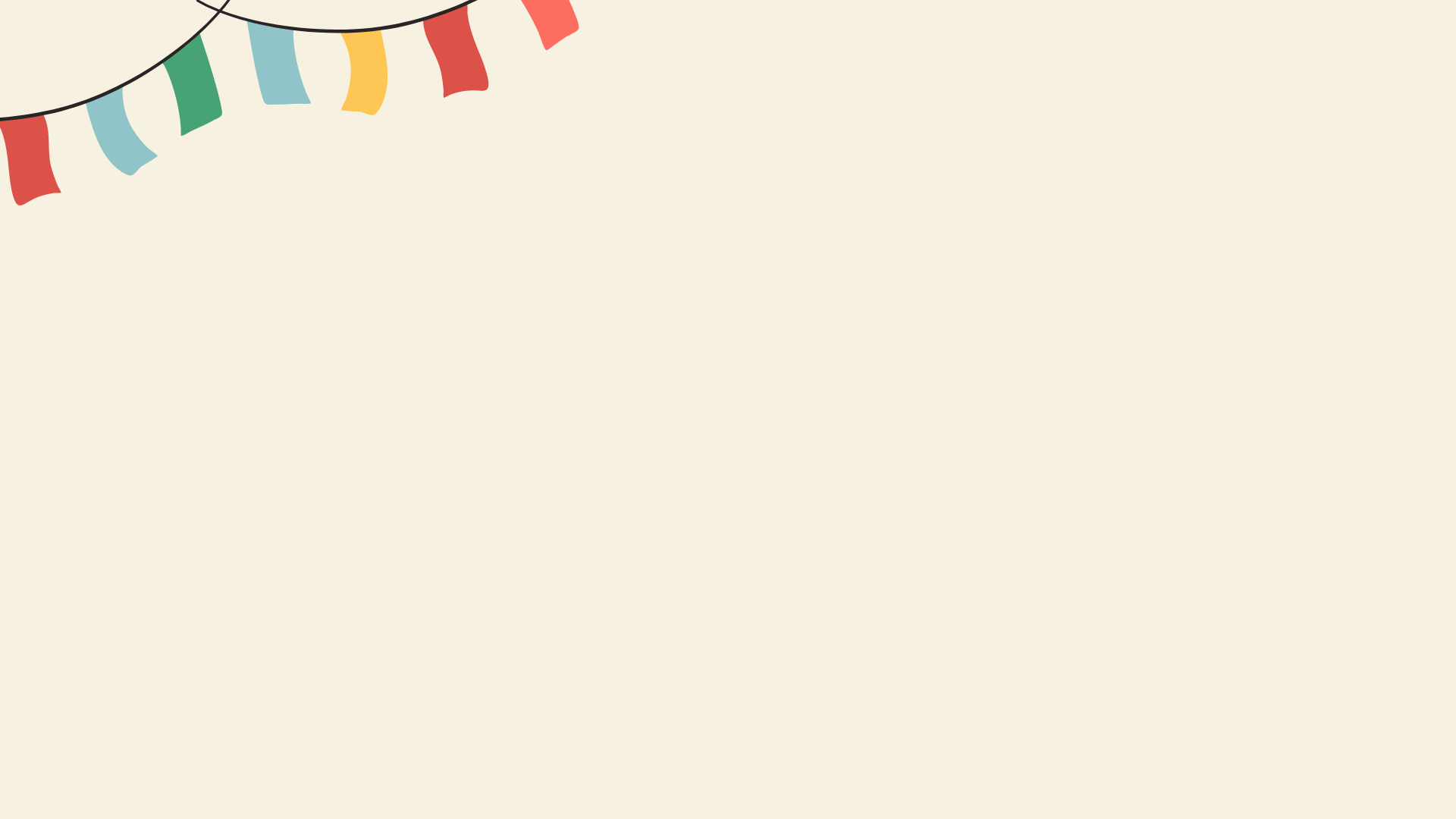 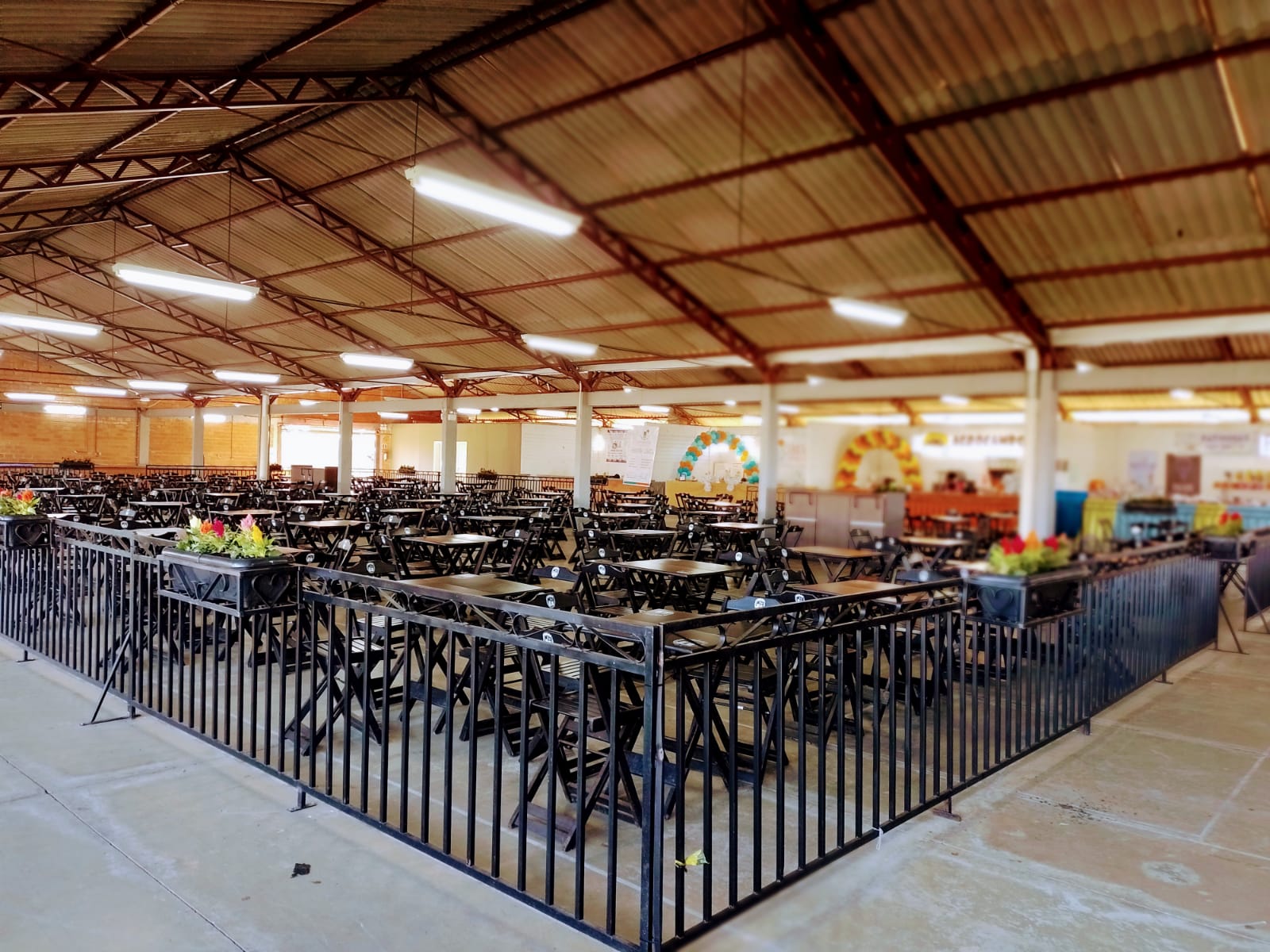 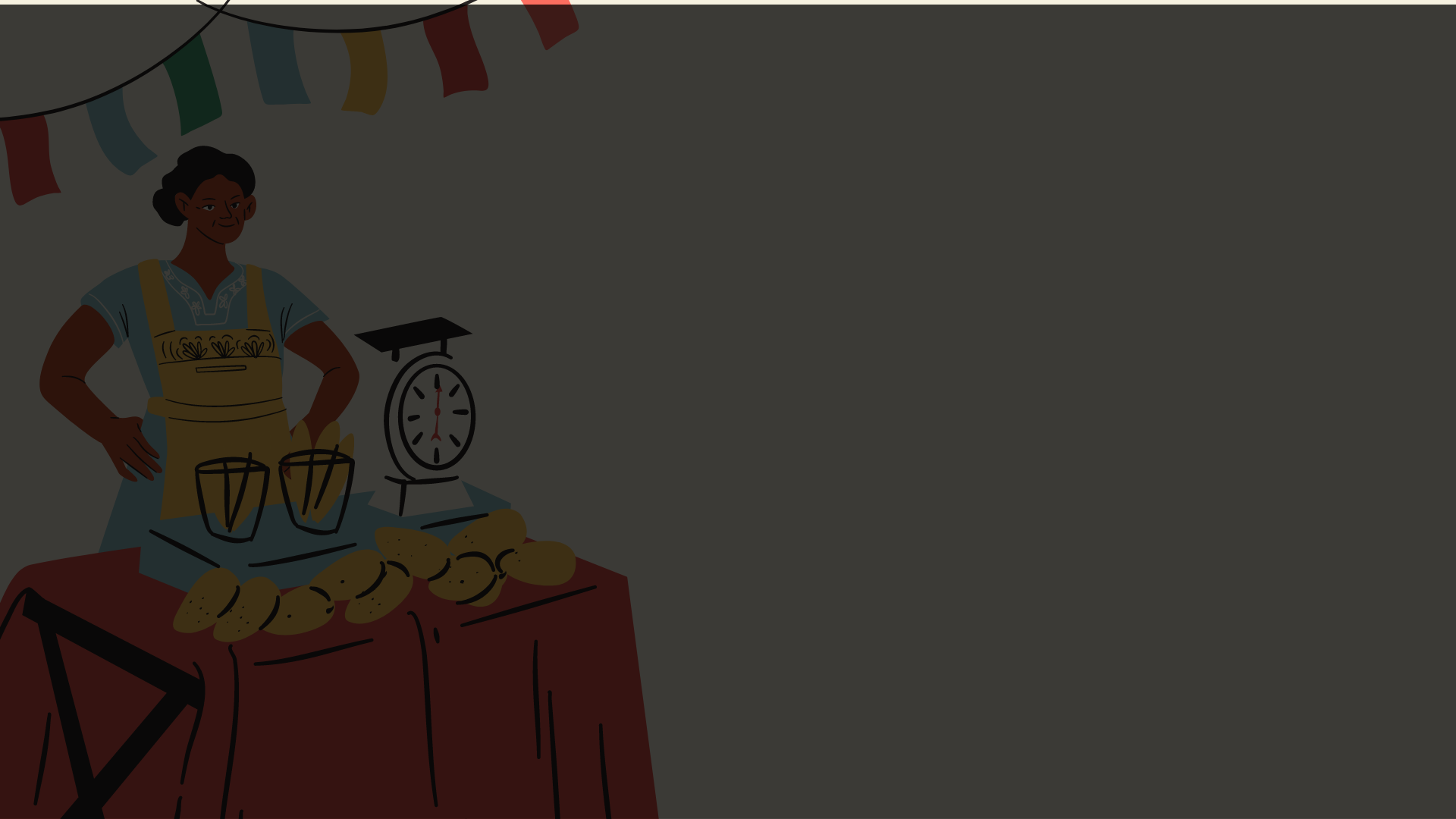 Feira do MEI - Páscoa
Período de realização: 24 de março a 04 de abril 2023
Feira do MEI – Natal
Período de realização: 25 novembro de 2022 a 28 de fevereiro de 2023
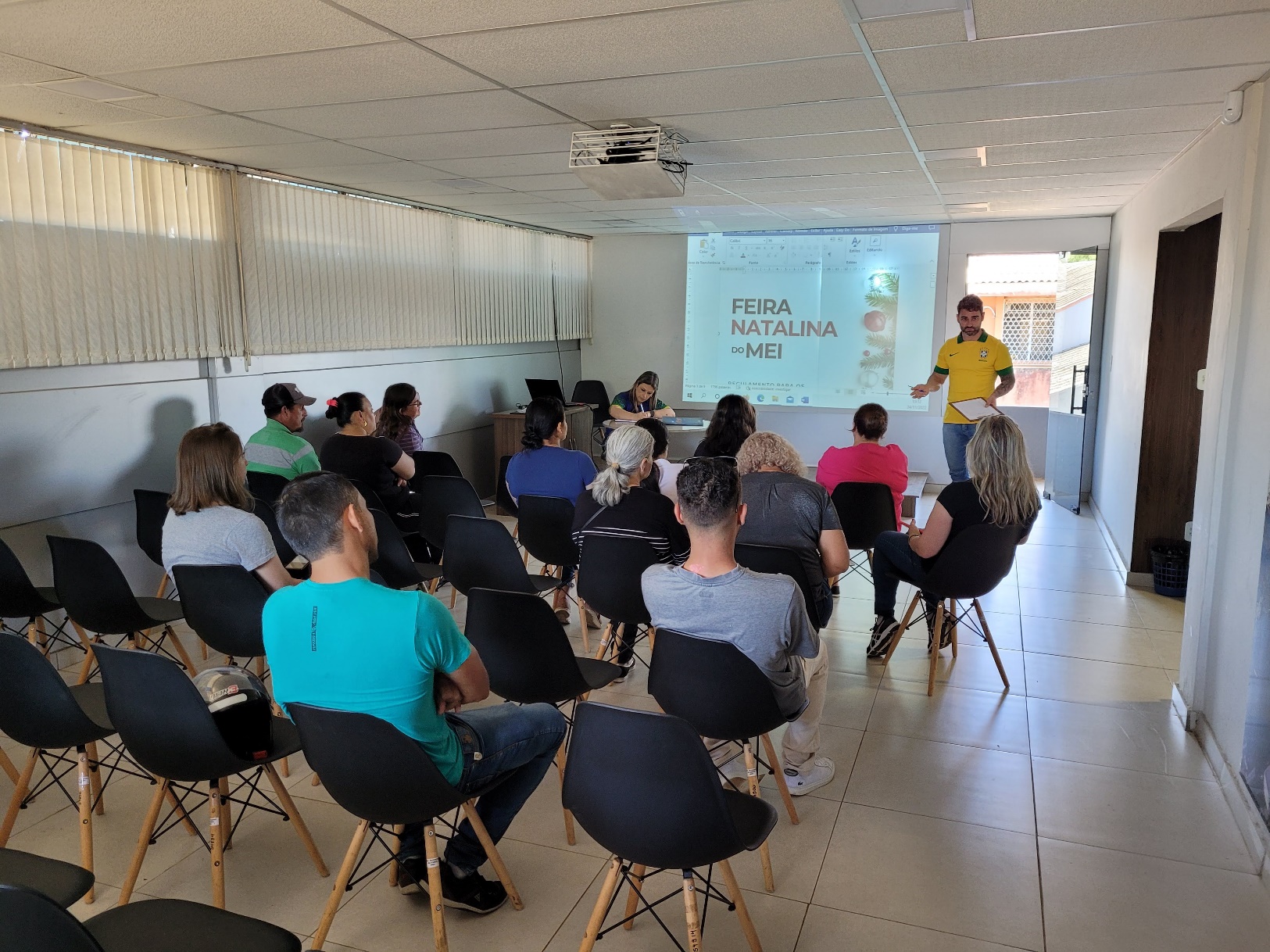